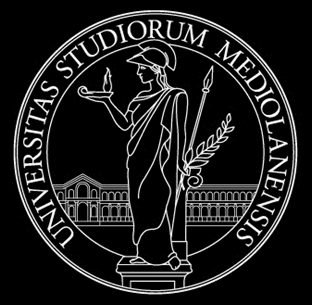 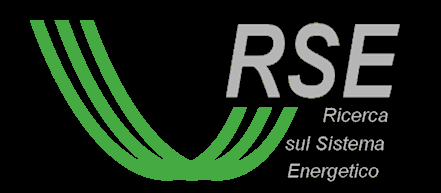 Quantitative elemental analysis of coal using LIBS and development of a prototype for power plant applications
Redoglio Daniele Andrea
Supervisors: Dott. M. A. C. Potenza
	Dott. U. Perini
15/10/2013
First-year students’ workshop – Physics PhD School
Coal characterization
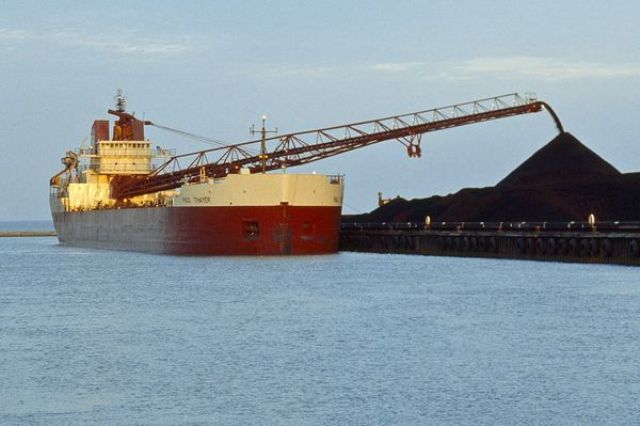 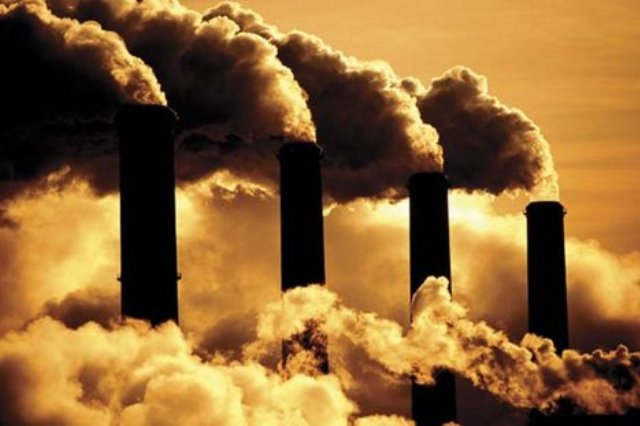 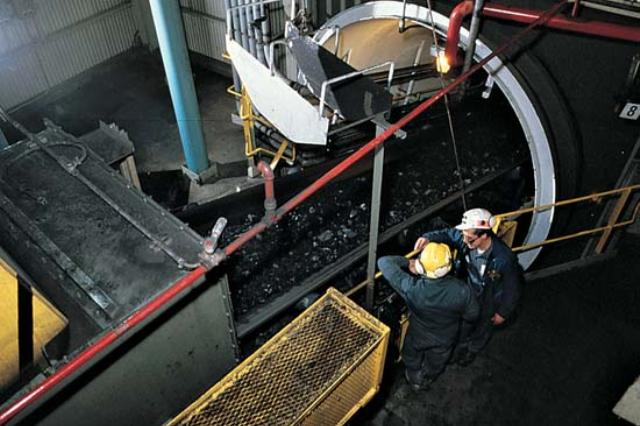 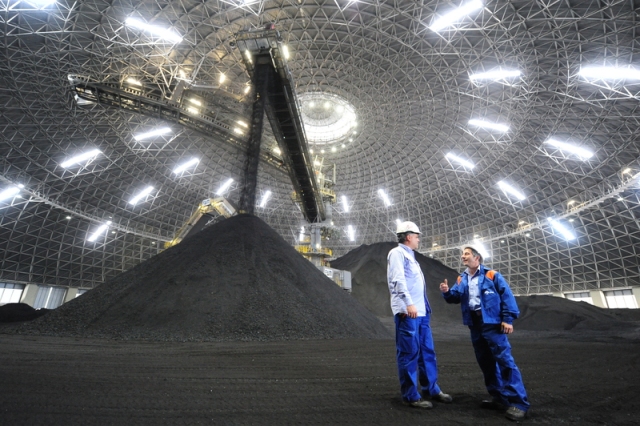 15/10/2013
First-year students’ workshop – Physics PhD School
Redoglio Daniele Andrea
Standard techniques
Termogravimetric
Chemical
XRF
Gamma
Neutron
15/10/2013
First-year students’ workshop – Physics PhD School
Redoglio Daniele Andrea
Laser Induced Breakdown Spectroscopy
Laser
sample
optics
spectrometer
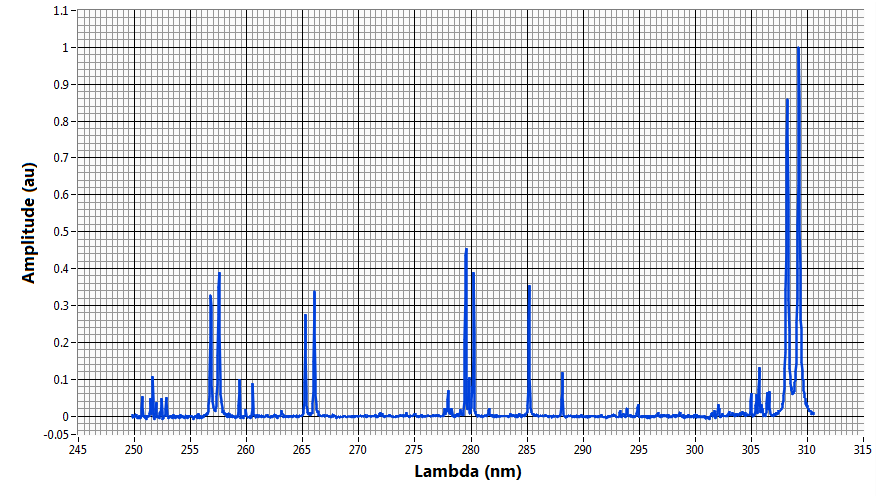 optical fiber
PC
15/10/2013
First-year students’ workshop – Physics PhD School
Redoglio Daniele Andrea
LIBS advantages
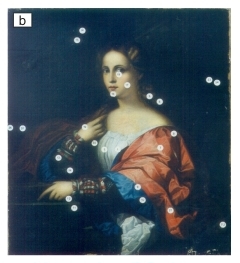 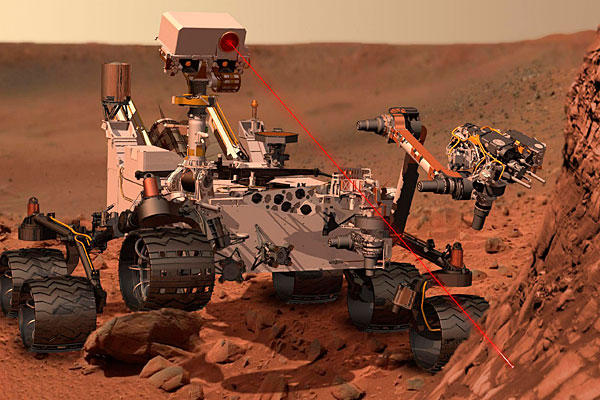 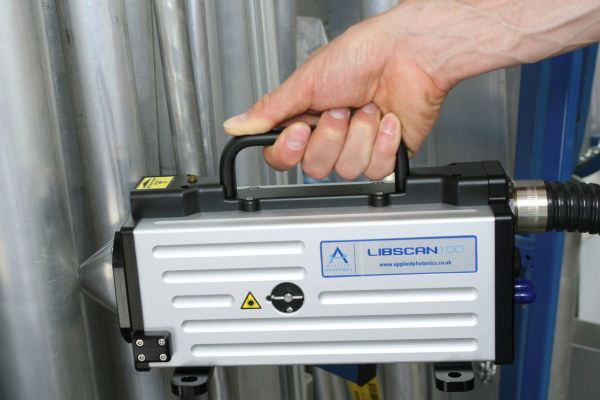 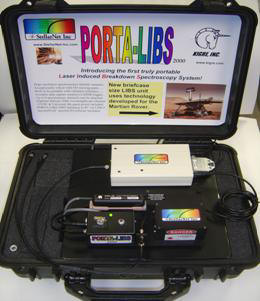 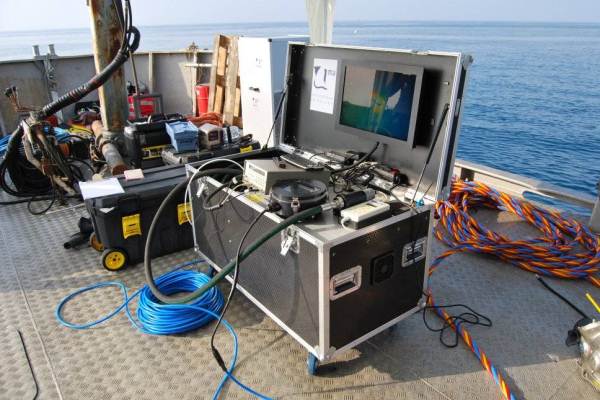 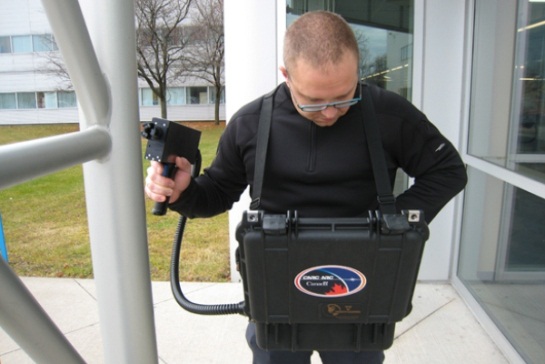 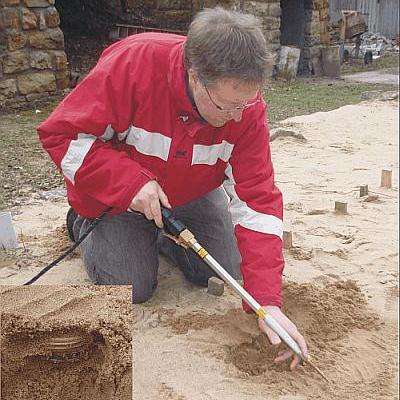 15/10/2013
First-year students’ workshop – Physics PhD School
Redoglio Daniele Andrea
Plasma and signal evolution
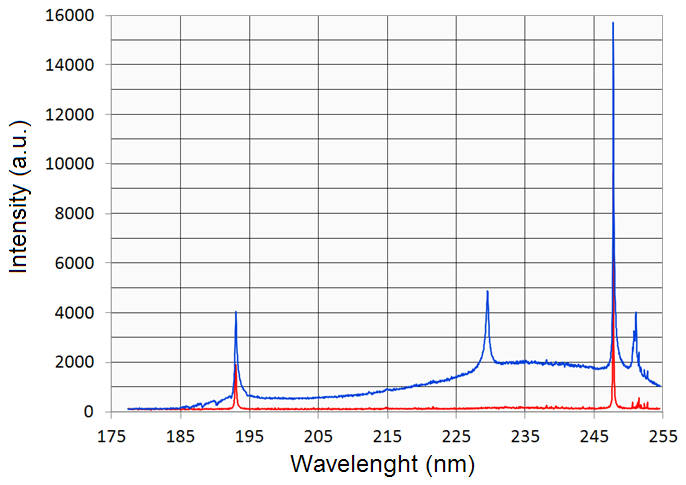 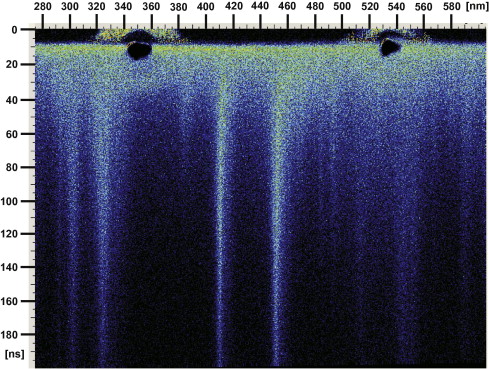 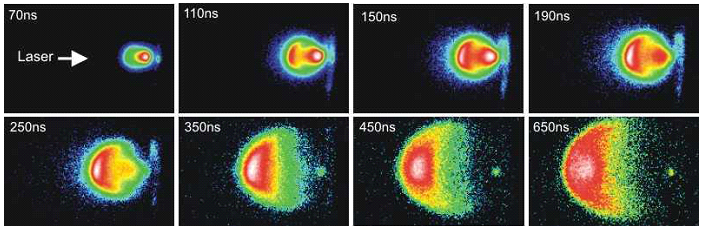 15/10/2013
First-year students’ workshop – Physics PhD School
Redoglio Daniele Andrea
Spectral analysis
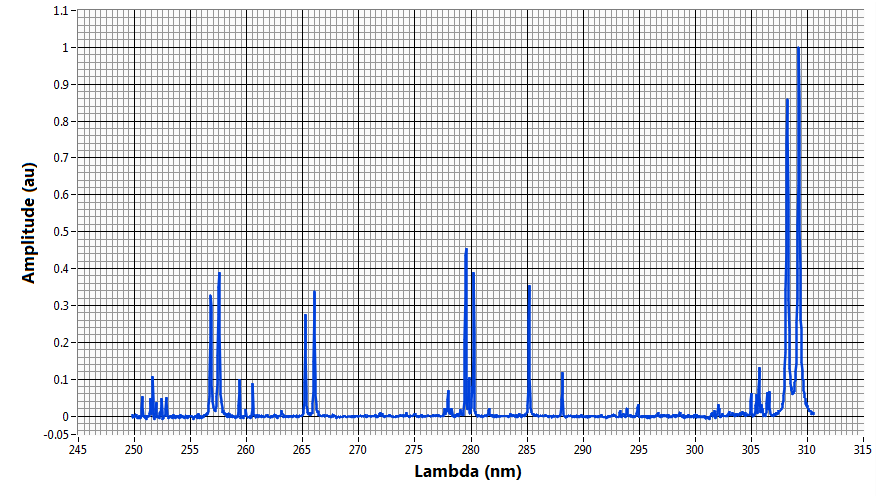 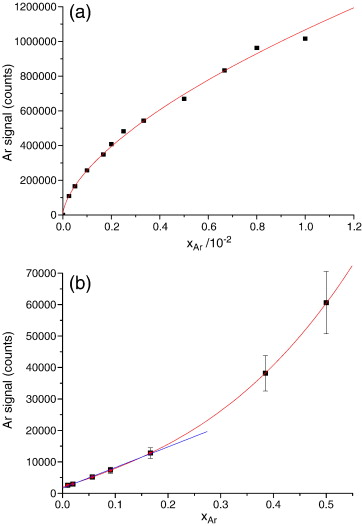 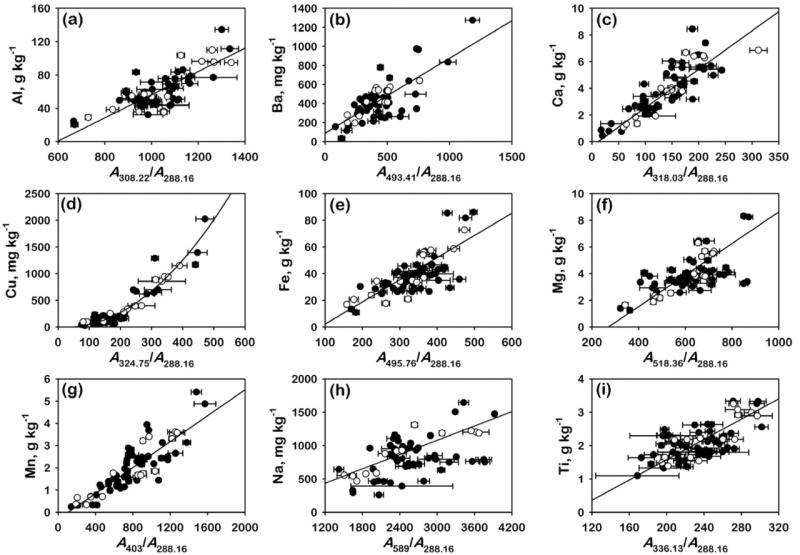 15/10/2013
First-year students’ workshop – Physics PhD School
Redoglio Daniele Andrea
Calibration Free
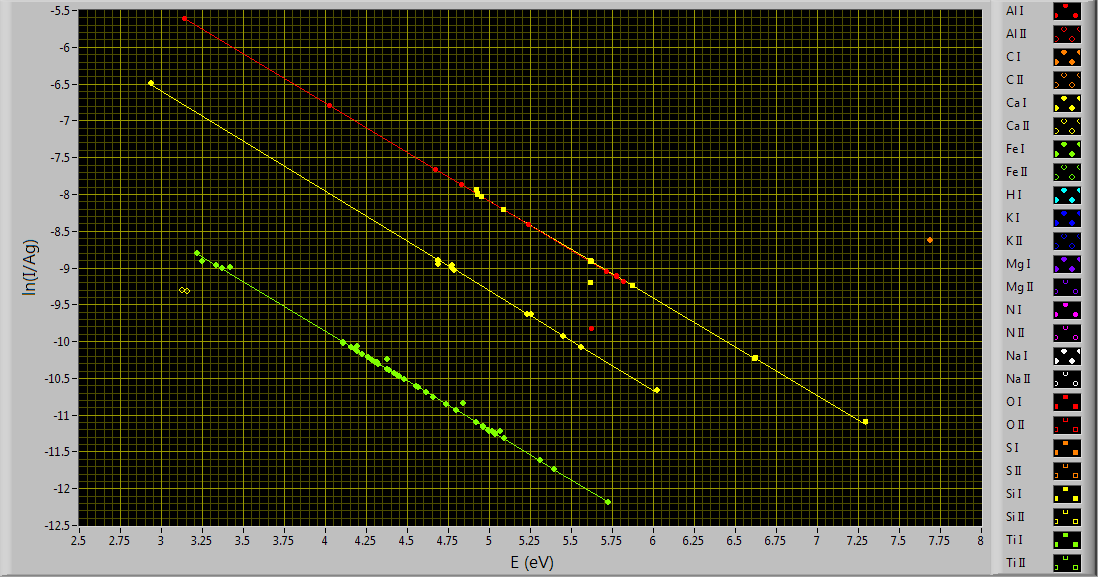 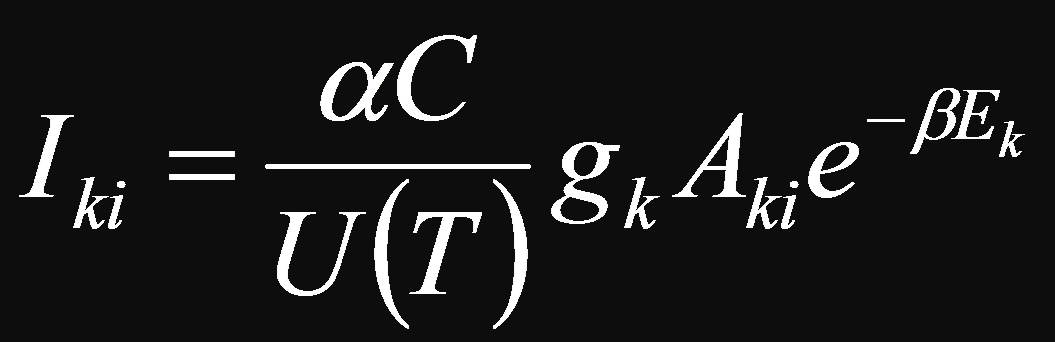 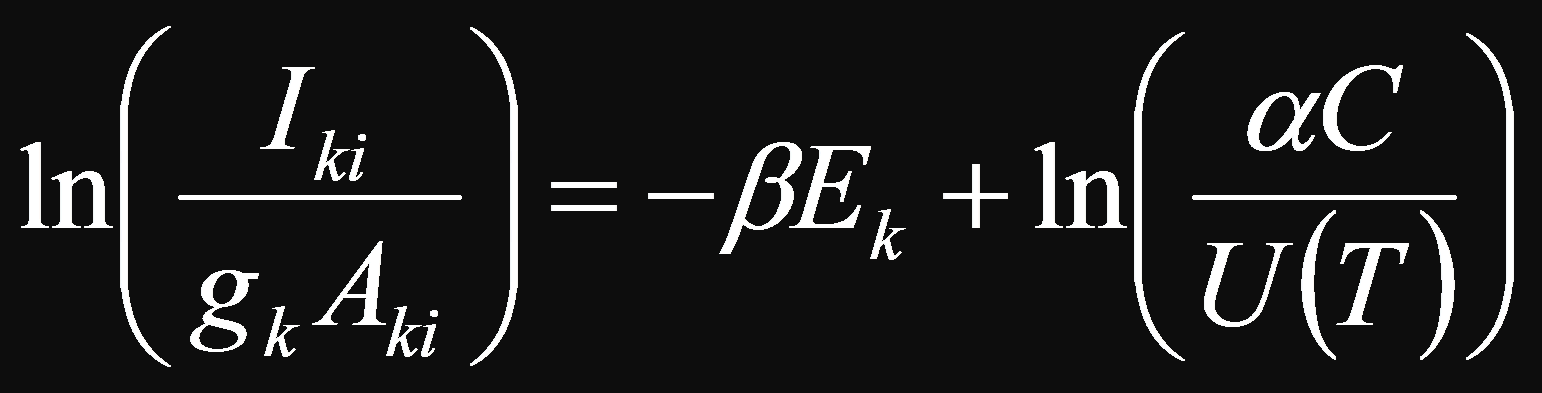 15/10/2013
First-year students’ workshop – Physics PhD School
Redoglio Daniele Andrea
Self absorption
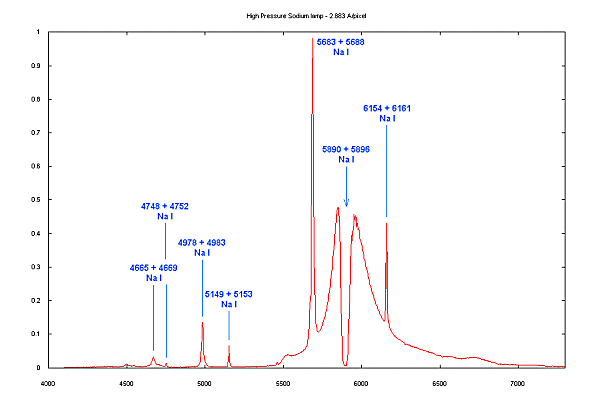 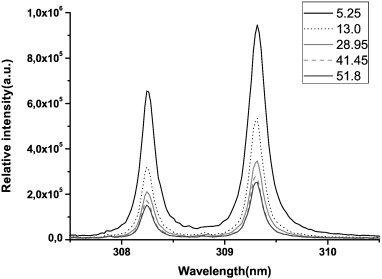 15/10/2013
First-year students’ workshop – Physics PhD School
Redoglio Daniele Andrea
Plasma nonuniformity
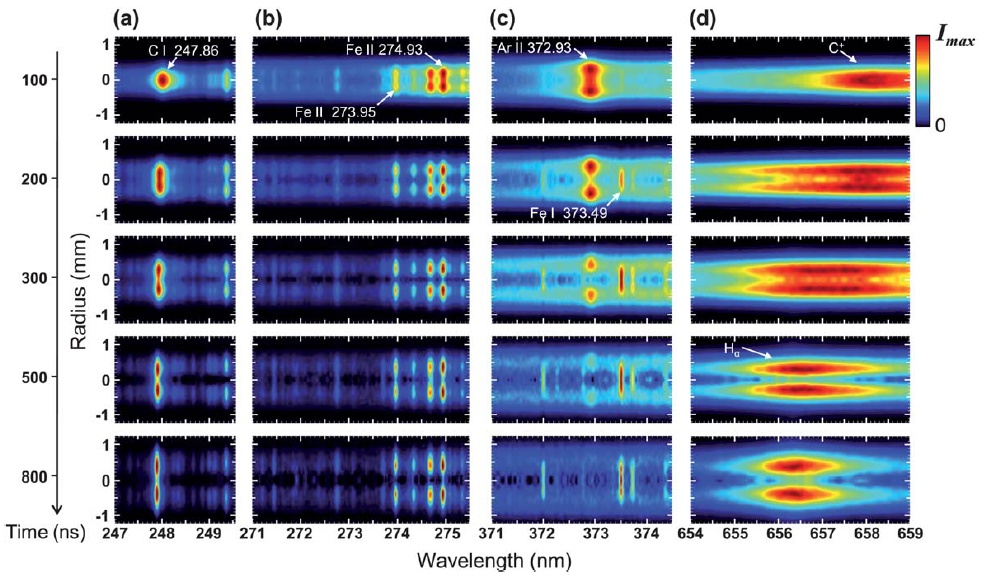 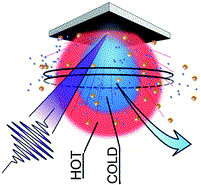 Mercadier et al., JAAS, 2013, 28, 1446
15/10/2013
First-year students’ workshop – Physics PhD School
Redoglio Daniele Andrea
Online prototype
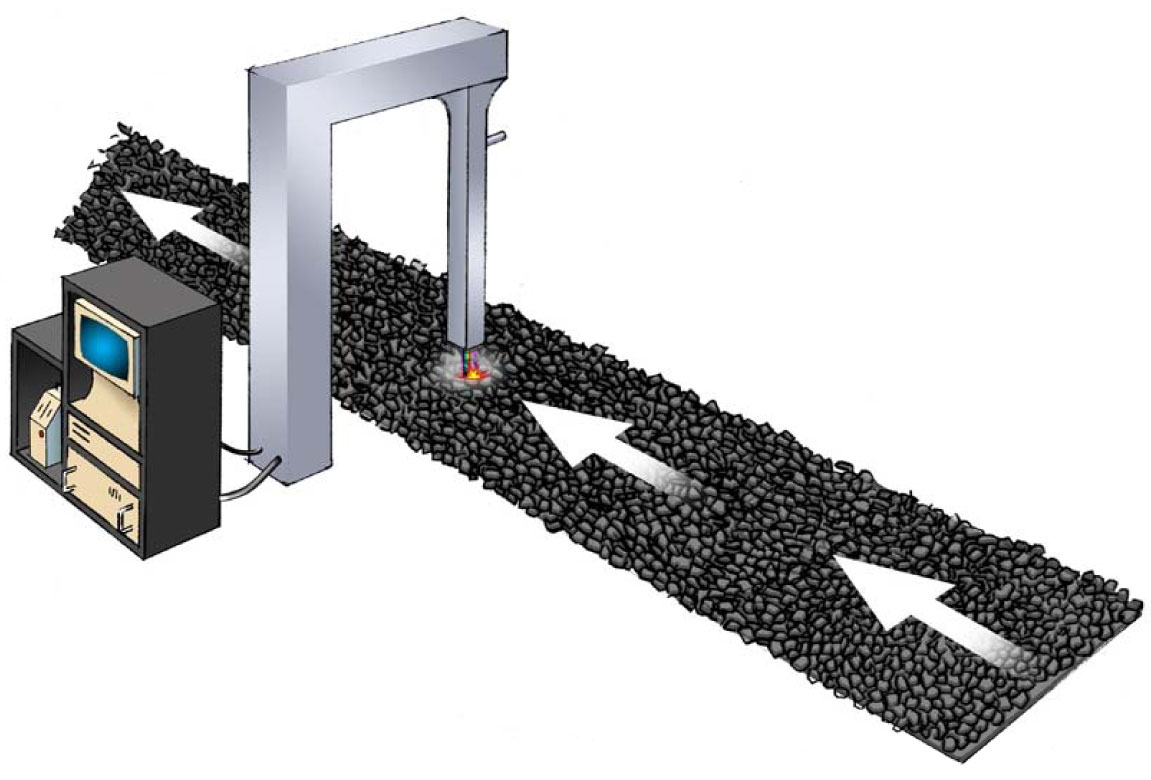 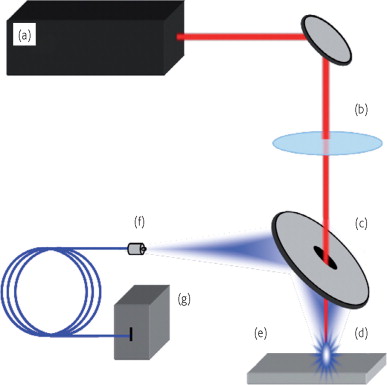 15/10/2013
First-year students’ workshop – Physics PhD School
Redoglio Daniele Andrea
Conclusion
A new algorithm
Account for nonuniformity
Avoid calibration
A functioning prototype
Without focusing
Working in harsh conditions
15/10/2013
First-year students’ workshop – Physics PhD School
Redoglio Daniele Andrea
Laser Induced Breakdown Spectroscopy
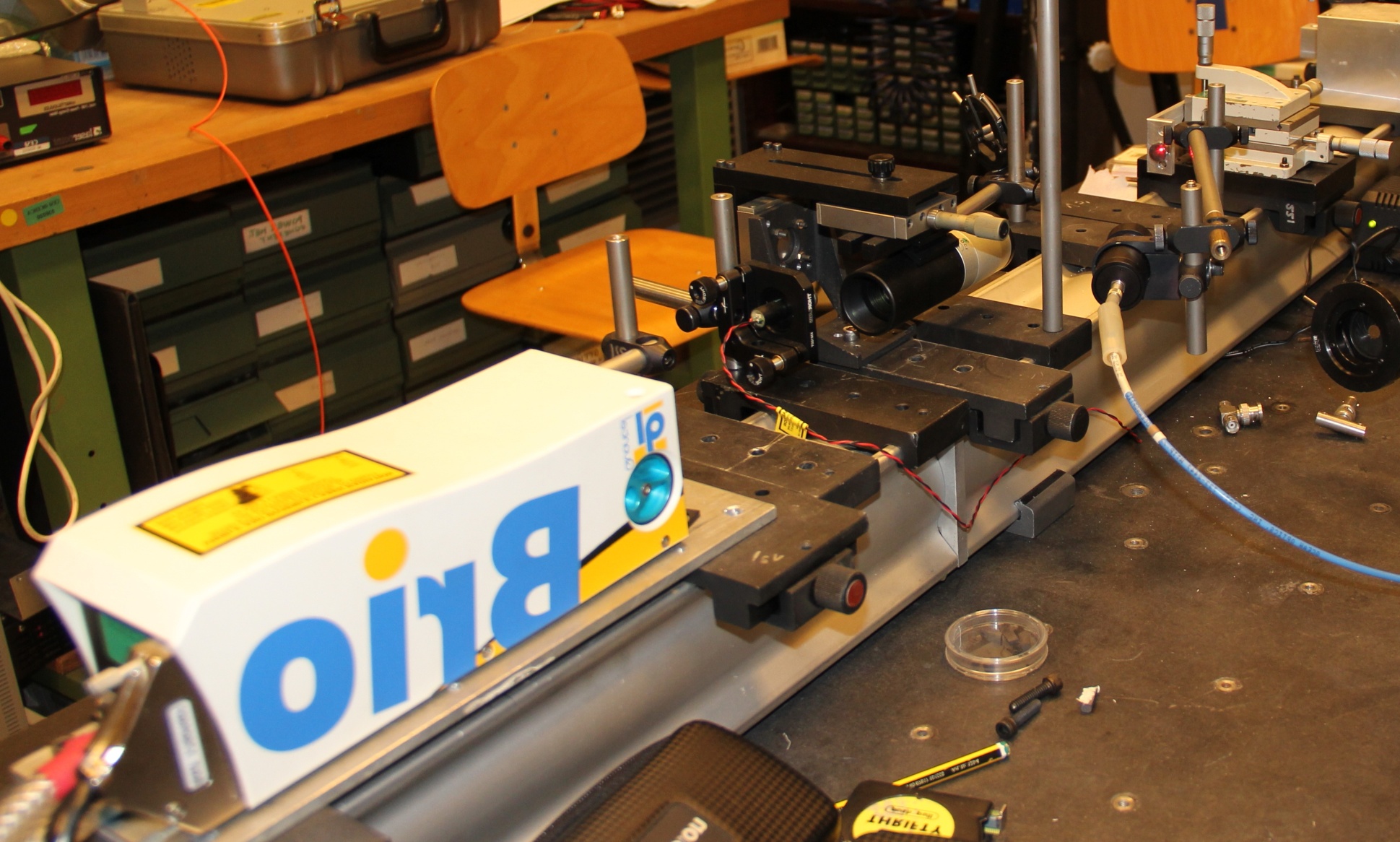 15/10/2013
First-year students’ workshop – Physics PhD School
Redoglio Daniele Andrea